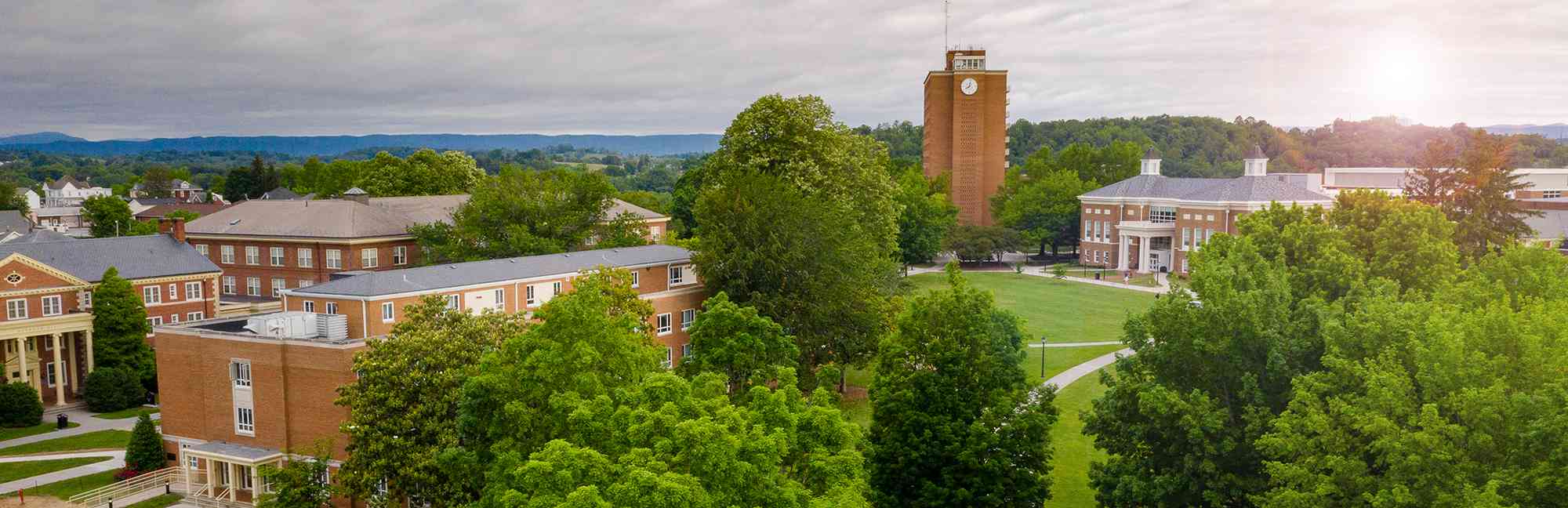 Main Poster Title: Extended Title (Optional)

Presenter Names
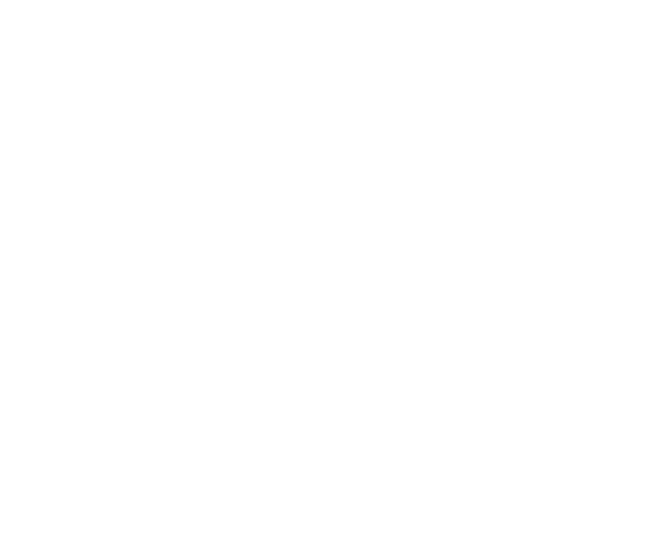 Section Title
Section Title
Section Title
Body text
Body text is best kept in sans-serif fonts for readability
Keep body text left aligned to distinguish it from titles

For a brief overview of how to use PowerPoint to design your research poster, click here

For a more in-depth overview of how to use PowerPoint to design your research poster, click here
Body text
List information in bulleted format for the most clarity and conciseness
The goal of a poster should be to capture a bite-sized story of your research
Poster templates are meant to be customized and made your own.
Insert graphics and zoom in to 100% to ensure image files are not blurry
Body text
Acknowledgements: thank you to (Office Name(s)) for contributing to this research and to the OURS Office for printing this poster.
QR Code
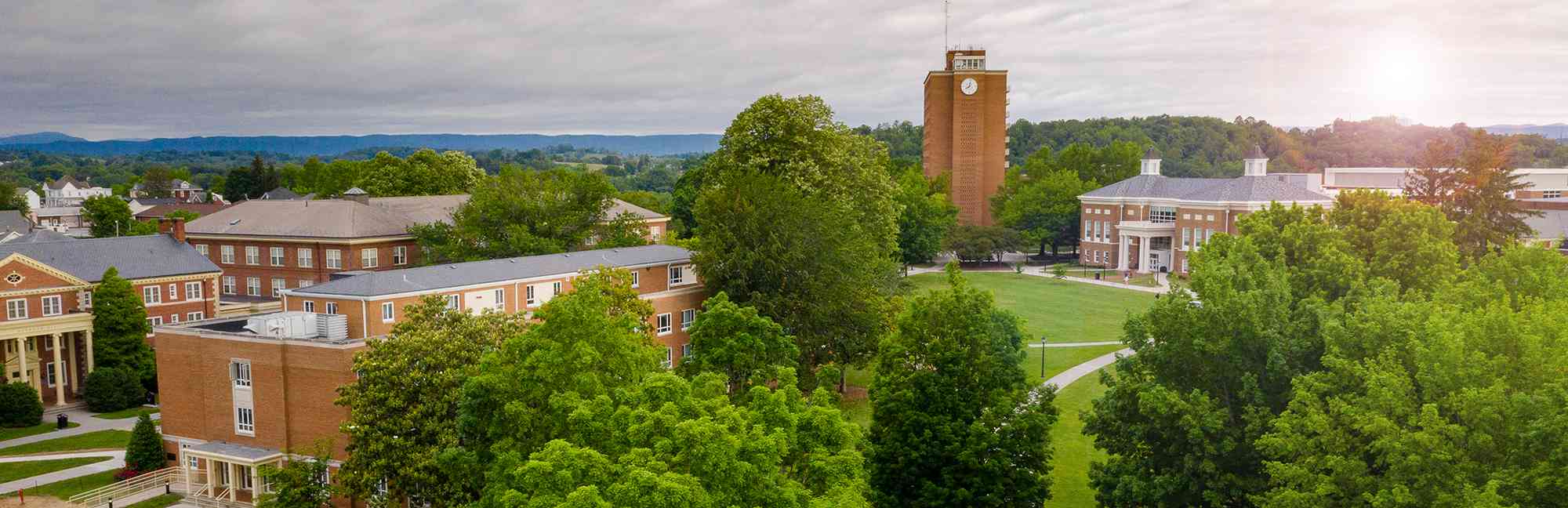 Main Poster Title: Extended Title (Optional)

Presenter Names
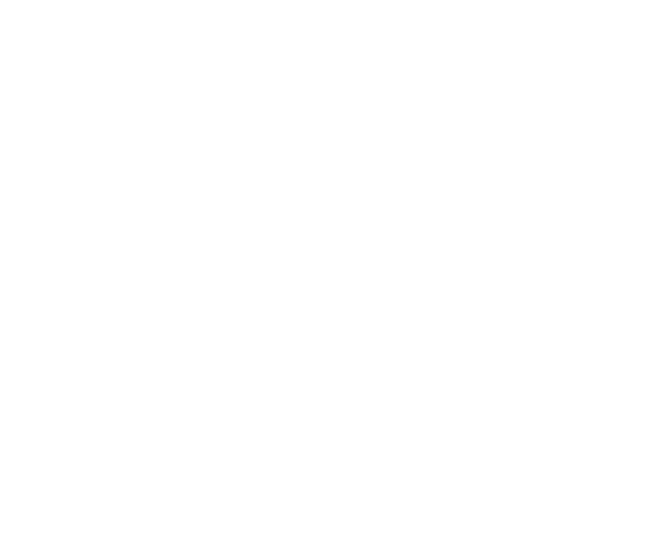 Section Title
Section Title
Section Title
Body text
Body text is best kept in sans-serif fonts for readability
Keep body text left aligned to distinguish it from titles

For a brief overview of how to use PowerPoint to design your research poster, click here

For a more in-depth overview of how to use PowerPoint to design your research poster, click here
Body text
List information in bulleted format for the most clarity and conciseness
The goal of a poster should be to capture a bite-sized story of your research
Poster templates are meant to be customized and made your own.
Insert graphics and zoom in to 100% to ensure image files are not blurry
Body text
Acknowledgements: thank you to (Office Name(s)) for contributing to this research and to the OURS Office for printing this poster.
QR Code
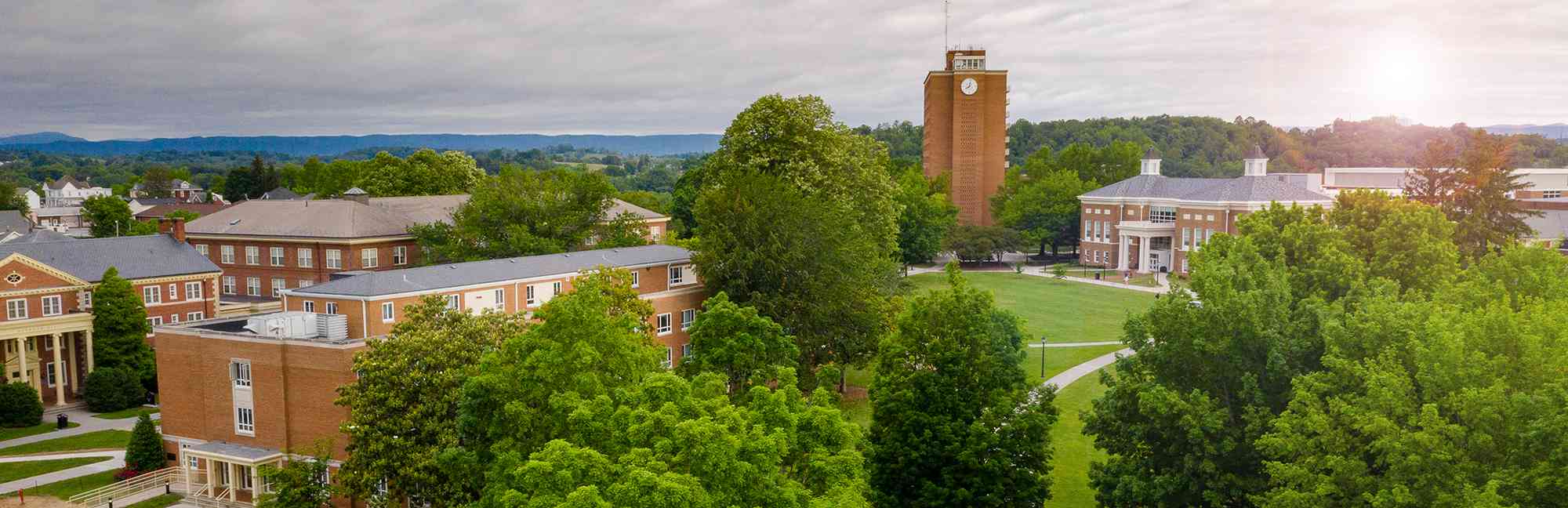 Main Poster Title: Extended Title (Optional)

Presenter Names
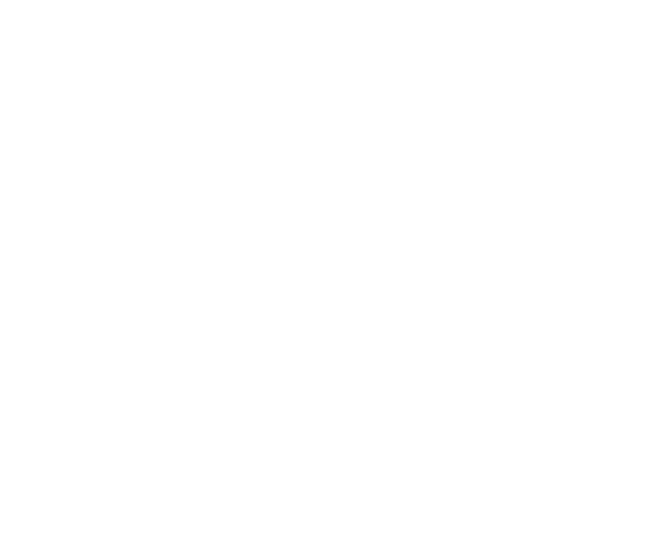 Section Title
Section Title
Section Title
Body text
Body text is best kept in sans-serif fonts for readability
Keep body text left aligned to distinguish it from titles

For a brief overview of how to use PowerPoint to design your research poster, click here

For a more in-depth overview of how to use PowerPoint to design your research poster, click here
Body text
List information in bulleted format for the most clarity and conciseness
The goal of a poster should be to capture a bite-sized story of your research
Poster templates are meant to be customized and made your own.
Insert graphics and zoom in to 100% to ensure image files are not blurry
Body text
Acknowledgements: thank you to (Office Name(s)) for contributing to this research and to the OURS Office for printing this poster.
QR Code
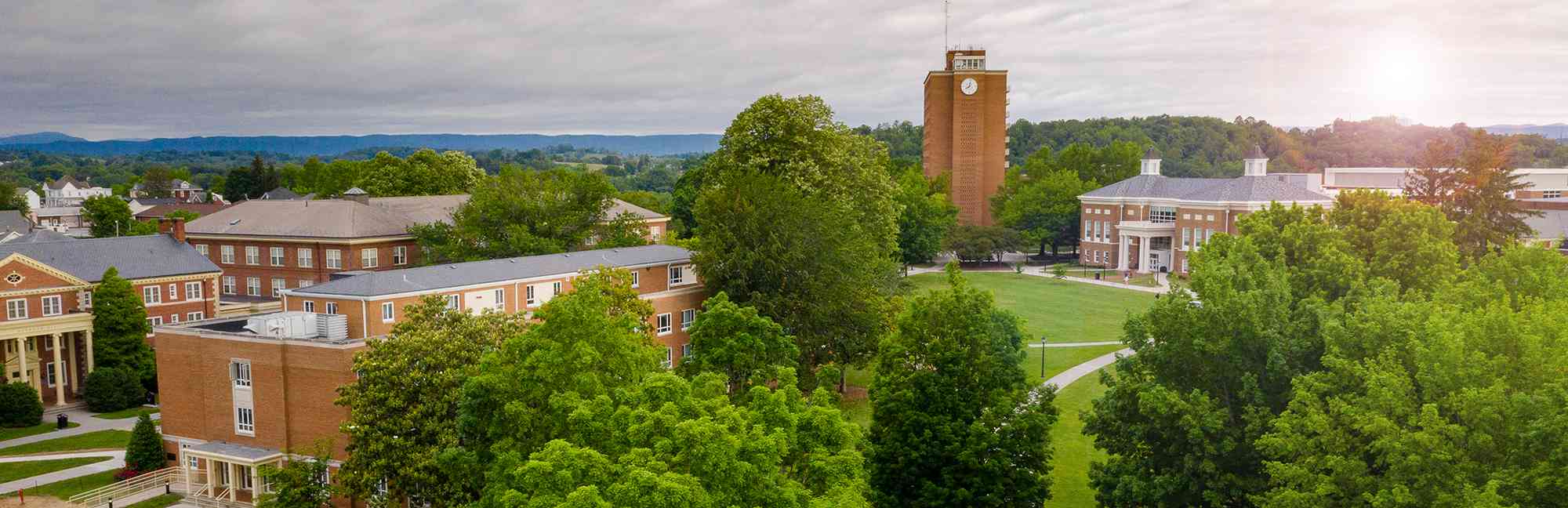 Main Poster Title: Extended Title (Optional)

Presenter Names
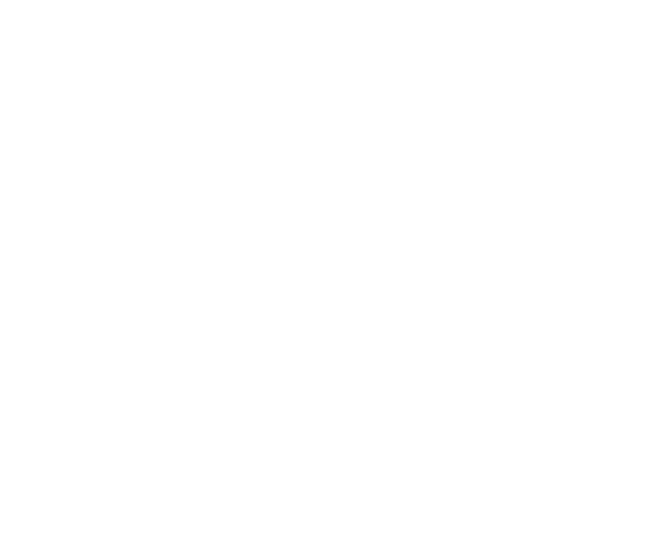 Section Title
Section Title
Section Title
This Photo by Unknown Author is licensed under CC BY-SA
This Photo by Unknown Author is licensed under CC BY-SA
Body text
Body text is best kept in sans-serif fonts for readability
Keep body text left aligned to distinguish it from titles

For a brief overview of how to use PowerPoint to design your research poster, click here

For a more in-depth overview of how to use PowerPoint to design your research poster, click here
Body text
List information in bulleted format for the most clarity and conciseness
The goal of a poster should be to capture a bite-sized story of your research
Poster templates are meant to be customized and made your own.
Insert graphics and zoom in to 100% to ensure image files are not blurry
Body text
Acknowledgements: thank you to (Office Name(s)) for contributing to this research and to the OURS Office for printing this poster.
QR Code
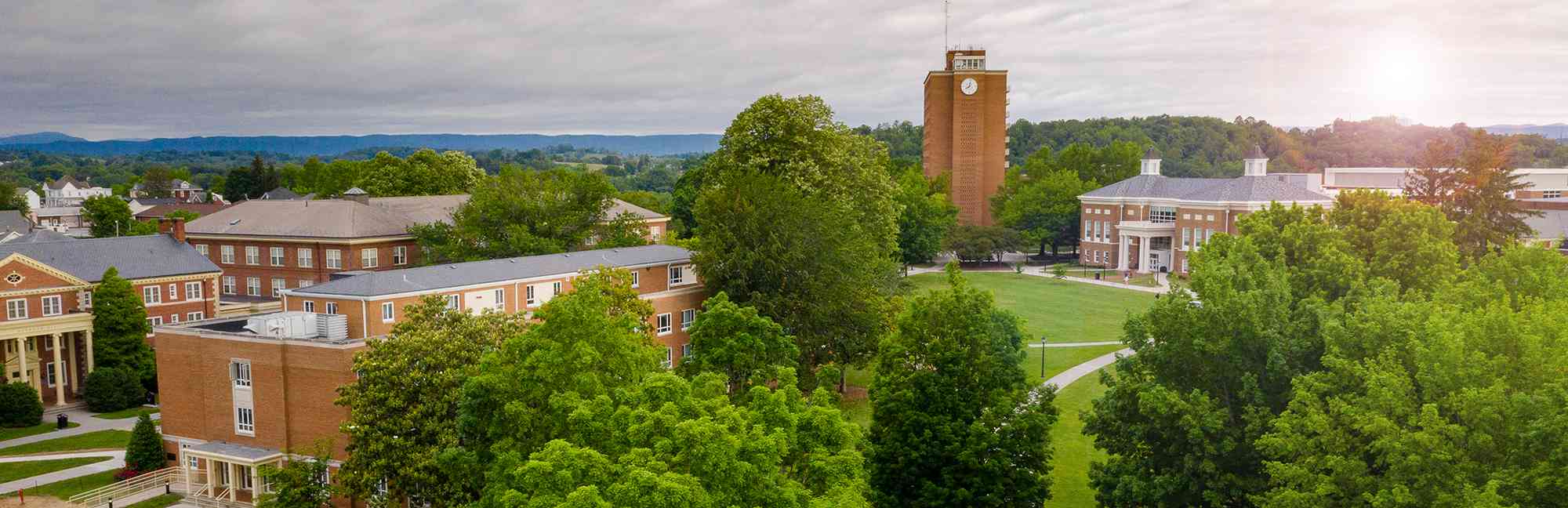 Main Poster Title: Extended Title (Optional)

Presenter Names
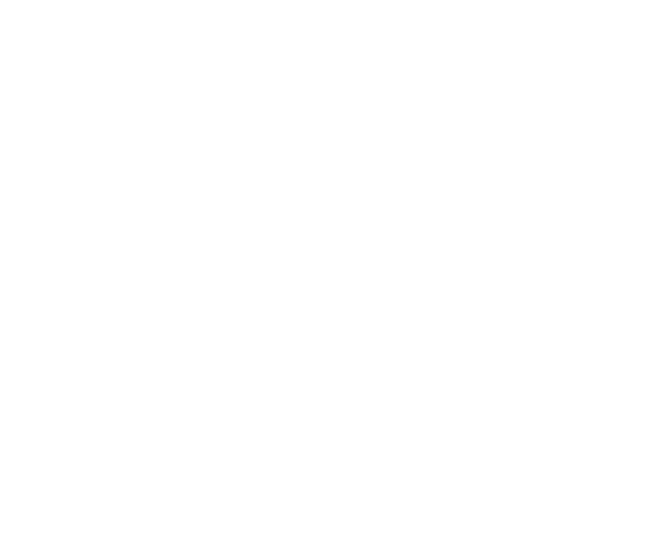 Section Title
Section Title
Section Title
Body text
Body text is best kept in sans-serif fonts for readability
Keep body text left aligned to distinguish it from titles

For a brief overview of how to use PowerPoint to design your research poster, click here

For a more in-depth overview of how to use PowerPoint to design your research poster, click here
Body text
List information in bulleted format for the most clarity and conciseness
The goal of a poster should be to capture a bite-sized story of your research
Poster templates are meant to be customized and made your own.
Insert graphics and zoom in to 100% to ensure image files are not blurry
Body text
Acknowledgements: thank you to (Office Name(s)) for contributing to this research and to the OURS Office for printing this poster.
QR Code